Исследовательский проект«Почему корабли держаться на плову»
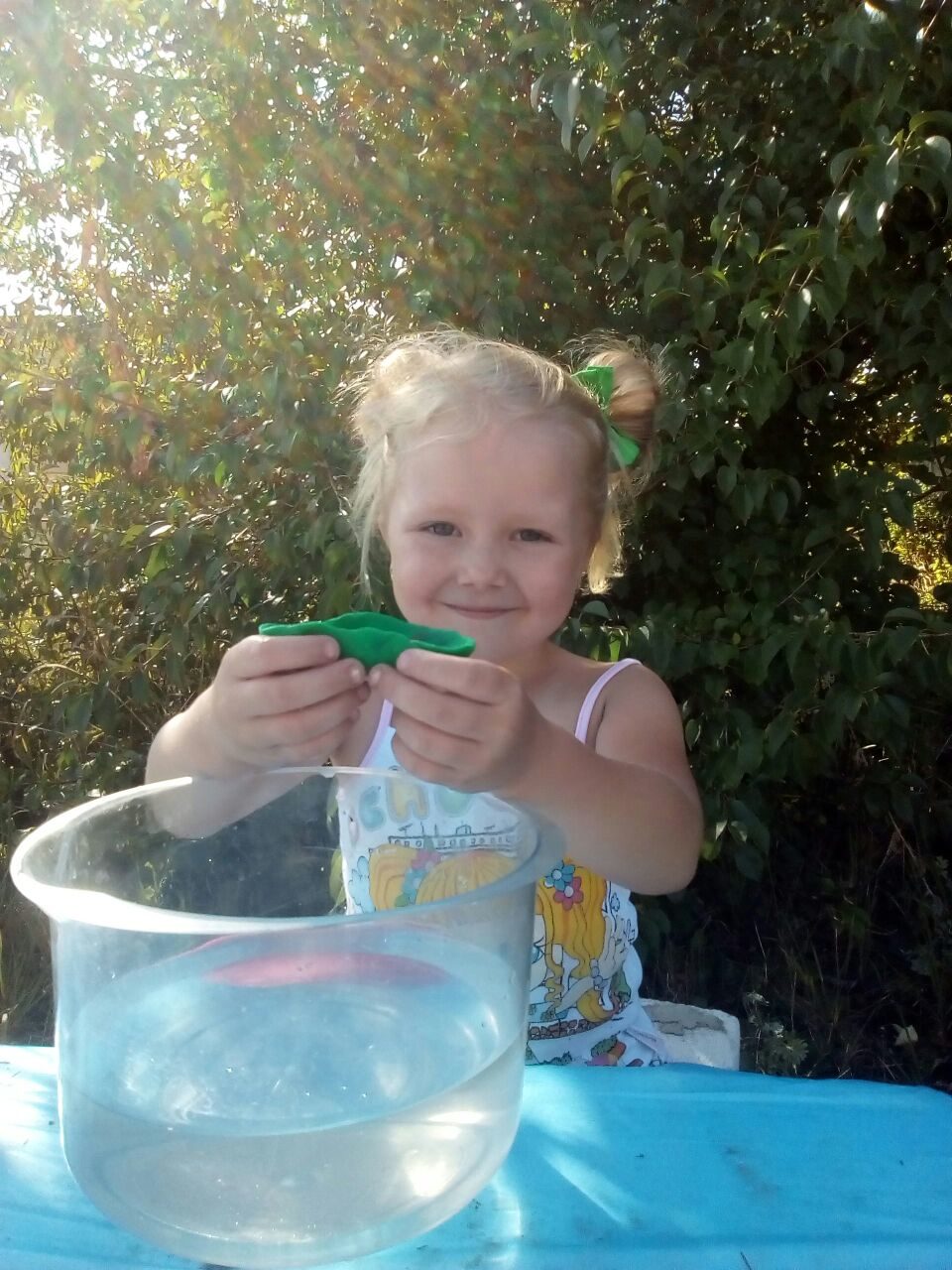 Подготовила:
Калаева Виктория
5 лет
Главный вопрос
Что заставляет держаться огромные корабли на воде и не тонуть?

Проблемные вопросы
Из какого материала сроят корабли?
В чем секрет плавучести кораблей
Изучили энциклопедии
Опыты
Пластилин
Фольга
Стенгазета
Вывод
Нашими исследованиями мы выяснили, что держит корабль на плову и не тонет.  Это происходит потому что, корабли имеют особою форму, и воздух внутри них держит их на плаву.